“ GENÇLER BAĞIMLI DEĞİL,

                             BAĞIMSIZ OLMALI!”
VAN HALK
          SAĞLIĞI
     MÜDÜRLÜĞÜ
1
MADDE BAĞIMLILIĞI NEDİR?
Madde ;kötüye kullanım ve bağımlılığa yol açabilecek, değişik yollardan alınabilen,duygudurum, algılama, biliş ve diğer beyin işlevlerinde değişiklik yaratan her türlü kimyasaldır.


Bağımlılık;Herhangi bir maddenin tedavi amaçlı olmaksızın,fizyolojik bir ihtiyaca cevap vermeden giderek artan miktarlarda kullanılmasıdır.
2
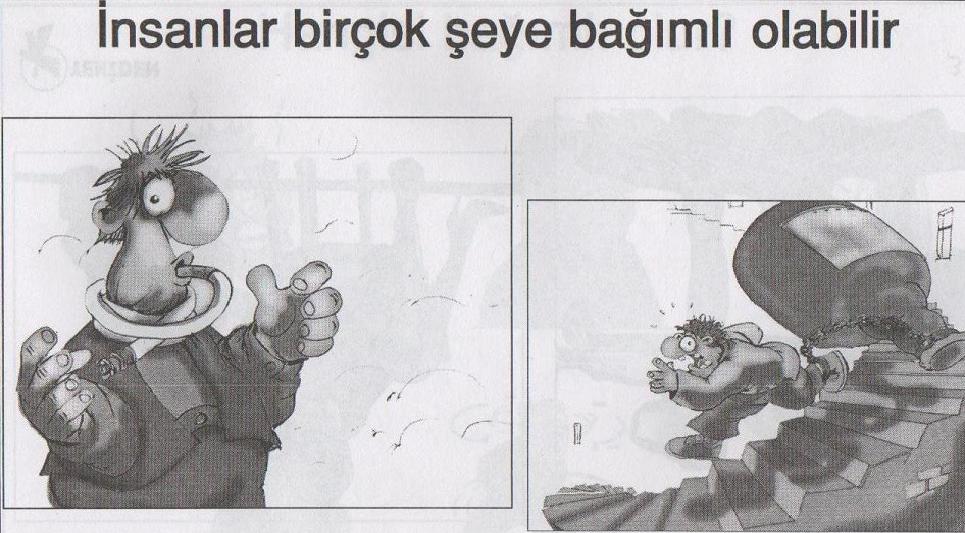 3
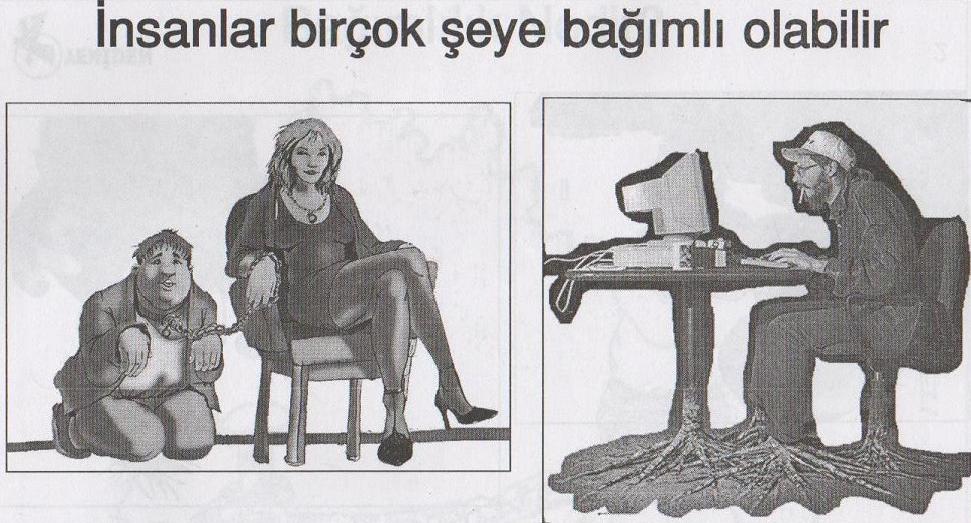 4
BAĞIMLILIK YAPICI MADDELER NELERDİR?
Madde Bağımlılığından bahsedildiğinde insanda ruhsal,fiziksel ve davranışsal çeşitli değişikliklere yol açan birtakım maddeler kastedilir.

Çeşitli uyuşturucular
Uyarıcı ve hayal gördüren maddeler
Sigara
Alkollü İçecekler
Reçete ile alınması gerektiği halde doktor kontrolü dışında kullanılan ilaçlar
5
BİR KİŞİ NE ZAMAN BAĞIMLI SAYILIR?
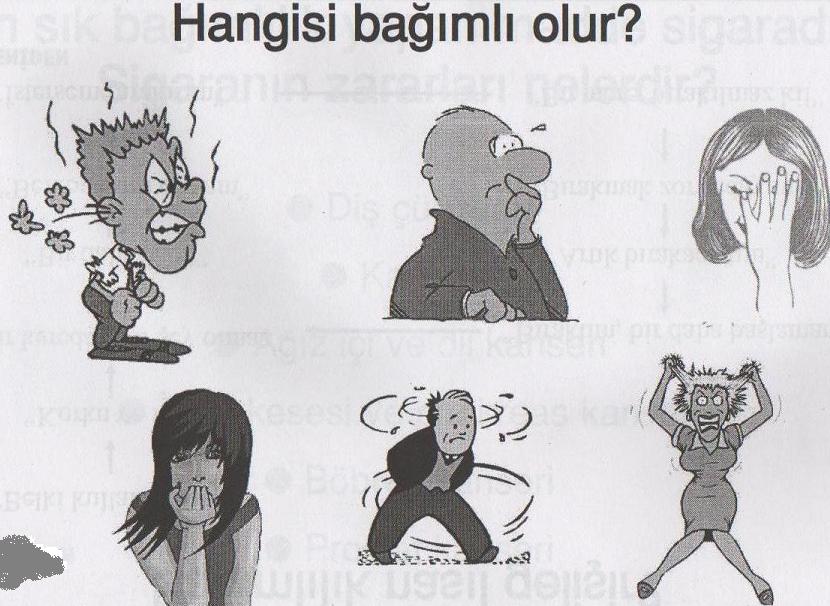 6
BAĞIMLILIK NASIL GELİŞİR?
7
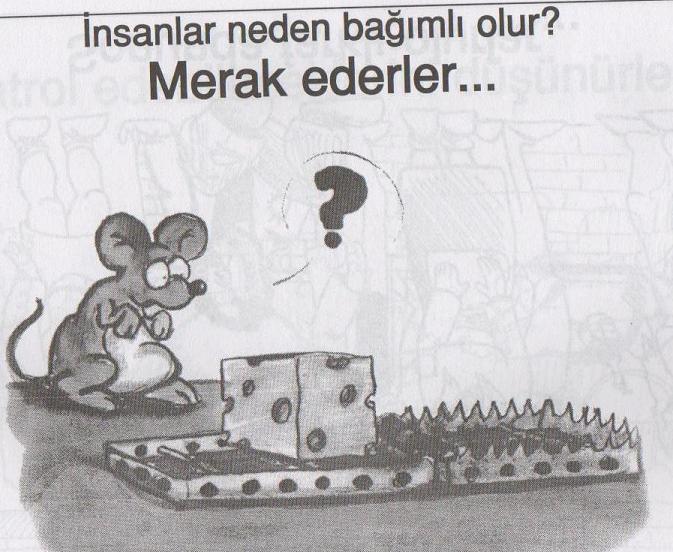 8
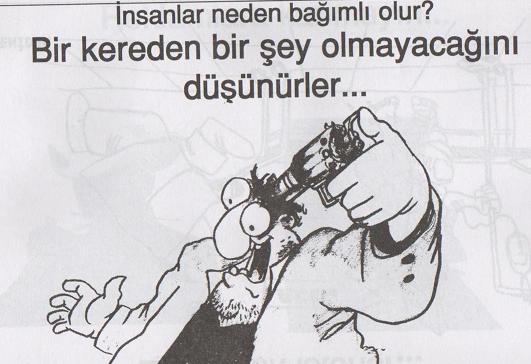 9
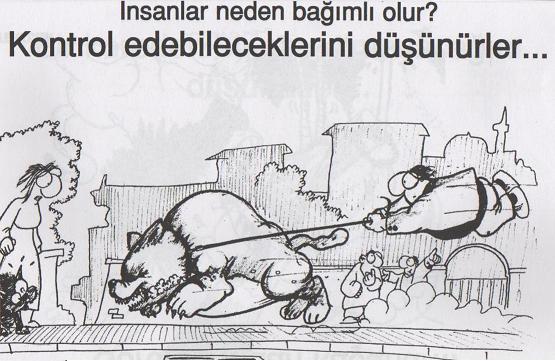 10
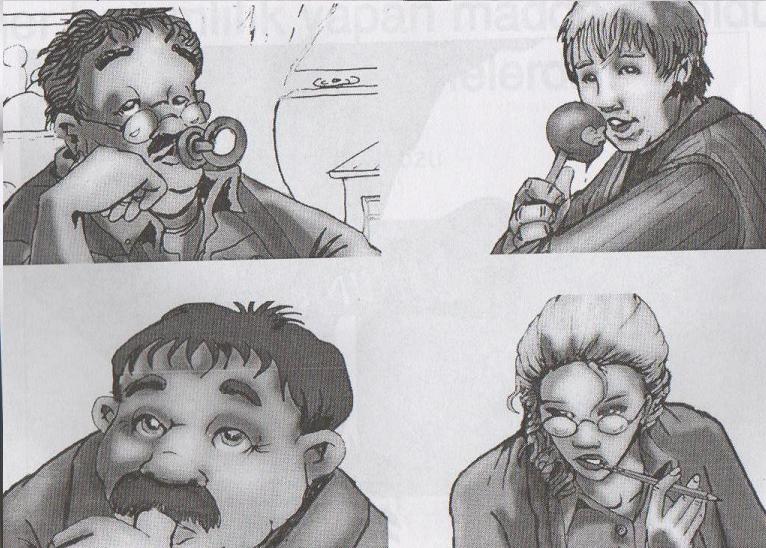 11
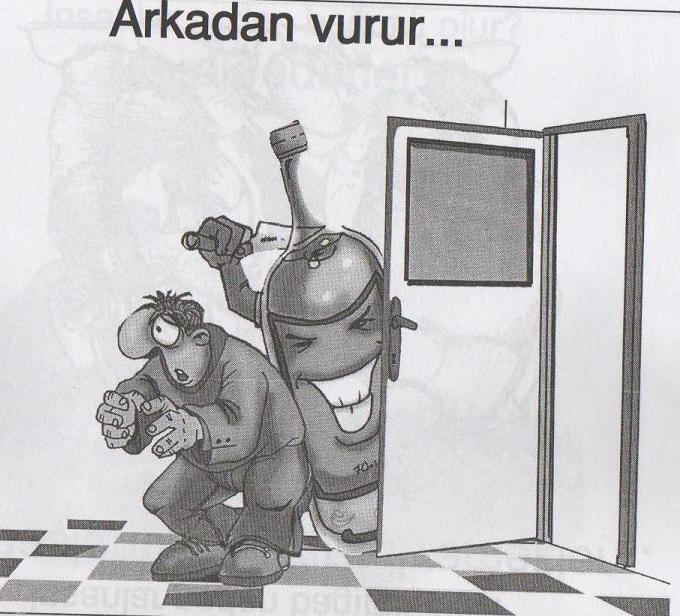 12
BAĞIMLILIK NASIL GELİŞİR?
“Bıraktım, bir daha başlamam”

“Artık bırakacağım”

“Bırakmak zorundayım”

“Bu meret bırakılmaz ki”
“Belki kullanabilirim”

“Korku ve merak”

“Bir kereden bir şey olmaz”

“Bir daha asla”

“Ben bağımlı olmam”

“İstersem bırakırım”
13
MADDEYİ KULLANMAYA YENİ BAŞLAYAN KİŞİ İÇİN HER ŞEYİN BİTTİĞİNİ DÜŞÜNMEK YANLIŞTIR.BU AŞAMADA BAĞIMLILIK SÜRECİNİN İYİ BİLİNMESİ,MADDE BAĞIMLILIĞININ ÖNLENMESİNDE ÖNEMLİ BİR BASAMAKTIR.
14
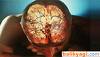 MADDENİN ZARARLARI
Uyuşturucu maddeleri uzun süre kullananların beyin hücrelerinde hasar oluşur ve akıl hastalıkları yaşanabilir.
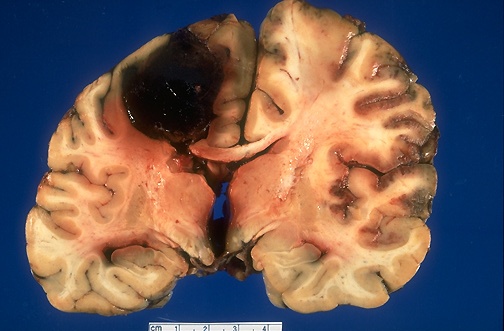 MADDENİN ZARARLARI
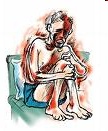 Bağımlılarda beliren ilk olgu; akıl ve sinir hastalıkları ve bunlarla ilgili bozukluklardır.
Erken bunama, şuur kaybı, uykusuzluk, felçler (sayıklama, saçmalama, akıl dışı davranışlar) halüsinasyon (vehim, hayal 
	görme, işitme vs. ) lar, ve hafıza kayıpları.
MADDENİN ZARARLARI
Sindirim Sisteminde: 
    Bulantı, kusma, karın ağrıları, kabızlık, ishal, mide ve bağırsak spazmları, kanama ve yaraları, gastrit, ülser vs. 
		
		Karaciğer ve Böbreklerde: 
karaciğerde yetersizlik, yağlanma ,sertleşme (siroz) 

Solunum Sisteminde: 
    Nefes darlığı, öksürük, boğulma hissi, bu yolla kalp sıkışmaları, solunum felçleri ve ölümler
BAĞIMLI OLAN 			KİŞİNİN;
Kendine güveni azalır,
Kendini kontrolü zayıflar,
İnsani prensipleri yok olmaya başlar,
İdealleri ve geleceği ile ilgili ümitleri yıkılır,
Kullandığı maddeler vücudunun savunma mekanizmasını yok edip bağışıklık sistemini zayıflatır,
19
BÖYLECE BAĞIMLI OLAN KİŞİ;
Maddeyi alabilmek için önce mevcut parasını bitirir,
Çevresindeki insanların değerli eşyalarını ve paralarını çalmaya başlar,
Hırsızlık,gasp,yankesicilik vb. suçlara karışır,
Suç işlerken yakalanır ve özgürlüğünü kaybeder,
Maddenin vücuduna verdiği zarardan dolayı sağlığını ve en sonunda da hayatını kaybeder.
20
DOĞRU ZANNEDİLEN YANLIŞLAR:
“Benim iraden güçlüdür.”
“Ben bağımlı olmam.”
“Ben kontrol edebilirim.”
“Bir kere kullanmaktan bir şey olmaz.”
“Ara sıra kullanmakla bir şey olmaz.”
“Sadece  zayıf bireyler bağımlı olur.”
“Herkes kullanıyor bir şey olmuyor.”
“Madde,sadece kullanan kişiye zarar verir.”
21
MADDE KULLANIMINDA İLK TEKLİFİ KİM YAPAR?
İnsanı maddeyle tanıştıran kişi mutlaka onu çok iyi tanıyan ve bilen bir kişidir.Hatta onun “dostum,can      dostum,kankam,kan kardeşim” dediği bir arkadaşıdır.
22
MADDE KULLANIMI İLK DEFA NASIL TEKLİF EDİLİR?
“Bir kereden bir şey olma.Bağımlılık yapmaz,al iç.Bir şey kaybetmezsin.Zaten sen de merak ediyorsun.Bak almazsan bizi kırarsın,” gibi cümlelerle gençler bir kereliğine madde kullanmaya ikna edilmeye çalışılır.

“Bak ben kullanıyorum.Bak bu kişiler de kullanıyor.” gibi sözlerle özdeşlik kurulur ve güven telkin edilir.

Madde teklif edilirken genelde bedava verilir.
23
MADDE KULLANIMINI REDDEDEN GENCİ BEKLEYEN KLİŞE CÜMLELER
Yağcılık:”Sen gidince buranın tadı tuzu kaçar.”
Yalnız Bırakma:”Eğer gidersen bir daha yüzüne bakmam.”
Yalvarma-Acındırma:”Ne olur hatrım için bir kez…Beni bırakma.”
Ödül Vadetme:”Bak bunu yaparsan seni o kızla/erkekle tanıştıracağım.”
Aşağılama:”Hadi süt çocuğu sen de! Ana kuzusu.”
24
NE ZAMAN NE NASIL “HAYIR “ DEMELİ
25
İstenilen şey önceliklerinizle ve yapmak istedikleriniz ile çelişiyorsa,

Karşınızdaki kişi sizin üzerinizde baskı kurmaya çalışıyor ve çok ısrarcı davranıyorsa,

Sizden istenen şey size veya başkalarına zarar verebilecek bir şeyse mutlaka
                 “HAYIR” demelisiniz.
26
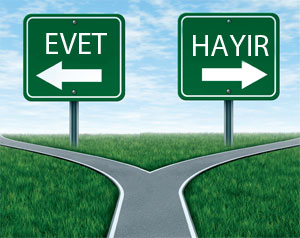 EN ETKİLİ ÇÖZÜM 
HİÇ BAŞLAMAMAKTIR.
27
Etkinlik…
ERÇEK MEHMETÇİK ORTAOKULU

REHBERLİK SERVİSİ

BURCU ÜNALAN 
     TEŞEKKÜR EDERİZ…
28